Partisi dan Format Harddisk
Partisi
Merupakan pembagian ruang secara logik pada harddisk untuk penyimpanan informasi 
Pada satu harddisk (ruang fisik) dapat dibuat beberapa partisi (ruang logik) 
Sejumlah Partisi pada harddisk dapat memiliki format (File System) yang berbeda 
Informasi untuk pembacaan setiap partisi disimpan pada Master Boot Record (Partition Table) 
Setiap partisi memiliki Boot Record sendiri-sendiri yang terletak pada sektor awal tiap partisi 
Tools untuk Partisi Harddisk: 
Fixed Disk (fdisk) dari DOS 
Aplikasi Utility: 
Partition Manager 
Partition Magic
Struktur Penyimpanan
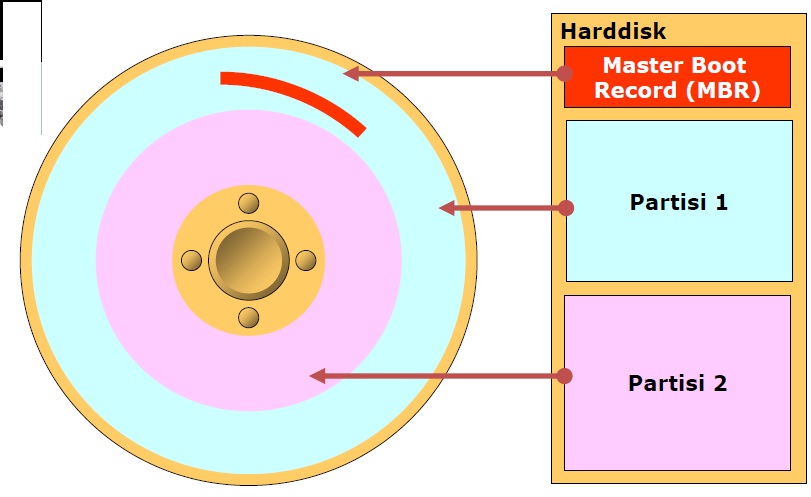 Master Boot Record
Merupakan sejumlah informasi yang disimpan pada sektor pertama (Boot Sector, cylinder 0, head 0, sector 1) pada media disk (harddisk, disket) 
MBR berisi: 
Jenis dan lokasi Sistem Operasi 
Tabel Partisi, berisi: 
Format Partisi 
Ukuran Partisi 
Alamat dari lokasi sektor awal partisi 
Program untuk membaca Boot Record tiap partisi (Boot Loader
Partisi pada DOS/Windows
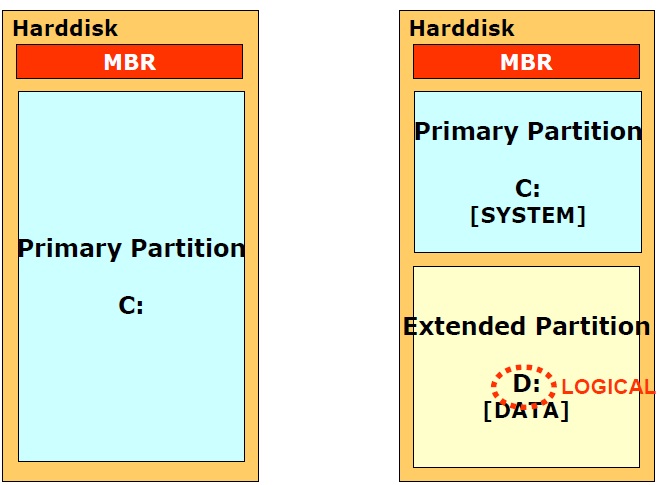 File System
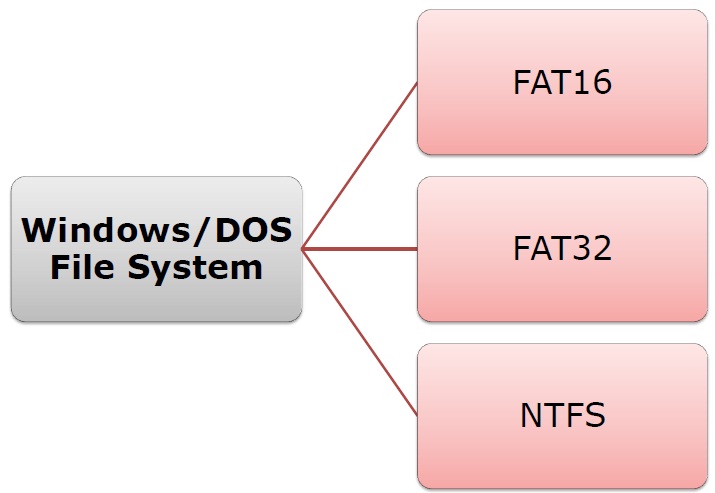 Cluster
Merupakan satuan logikal untuk penyimpanan file pada harddisk 
File yang disimpan pada media, dapat menempati satu atau lebih cluster, dan satu cluster hanya berisi bagian dari satu file 
Ukuran cluster bervariasi, bergantung pada panjang entry dari File Allocation Table yang mencatat alokasi cluster 
Satu cluster dapat terdiri dari beberapa sector, dan satu sector berukuran 512 byte 
Jumlah Cluster maximum pada FAT File System adalah 65.525 cluster
File Allocation Table
Tabel yang berisi informasi tentang tiap file yang disimpan dan lokasi clusternya pada track dan sector 
FAT berada pada boot record dari partisi 
Setiap perubahan cluster, akan dilakukan updating pada FAT 
FAT umumnya dibuat kembar, FAT1 dan FAT2 untuk koreksi kesalahan
FAT 16
Panjang entry pada tabel alokasi adalah 16 bit 
Ukuran cluster 32KB 
Ukuran partisi maksimum adalah 2 GB 
Jika harddisk lebih besar dari 2 GB, maka harus dibagi kedalam beberapa partisi. 
Ukuran cluster yang besar, menyebabkan penyimpanan tidak efisien. 
Nama file menggunakan format 8.3
FAT 32
Panjang entry pada tabel alokasi adalah 32 bit 
Ukuran cluster 4KB 
Ukuran partisi maksimum 2 Terrabyte 
Penggunaan ruang penyimpanan lebih efisien 
Mendukung penggunaan nama file yang panjang (maks. 256)
NTFS
Menggunakan skema direktori B-Tree untuk pencatatan lokasi cluster file 
Informasi cluster file disimpan bersama dalam clusternya, tidak hanya mengandalkan data pada FAT 
Ukuran cluster disesuaikan dengan ukuran partisi. 
Memiliki Access Control List 
File Compression terintegrasi
Partisi Hardisk dengan DOS/Fixed Disk
Fixed Disk (fdisk) merupakan tool pada DOS untuk melakukan 
Membuat partisi utama (Primary), partisi tambahan (extended) yang diisi dengan logical Drive 
Mengatur Partisi yang Aktif 
Menghapus Partisi Utama (Primary), Partisi Tambahan (Extended), Logical Drive, maupun partisi Non-Dos (Selain FAT32) 
Menampilkan seluruh partisi yang dibuat 
Untuk mempartisi Harddisk menggunakan fdisk, diperlukan start up disk